MỘT SỐ LƯU Ý VỀ LỰA CHỌN SÁCH GIÁO KHOA CÁC MÔN HỌC, HOẠT ĐỘNG GIÁO DỤC LỚP 5 VÀ SÁCH GIÁO KHOA CÁC MÔN NGOẠI NGỮ 1THEO THÔNG TƯ 27/2023/TT-BGDĐT
(CẤP TIỂU HỌC)
Danh mục SGK lớp 5 và SGK các môn Ngoại ngữ 1
Căn cứ Quyết định số 4119/QĐ-BGDĐT ngày 01 tháng 12 năm 2023 của Bộ Giáo dục và Đào tạo Phê duyệt danh mục sách giáo khoa các môn học, hoạt động giáo dục lớp 5 và sách giáo khoa môn Tiếng Trung Quốc lớp 3, lớp 4 sử dụng trong cơ sở giáo dục phổ thông (QĐ4119);
Căn cứ Quyết định số 392/QĐ-BGDĐT ngày 26 tháng 01 năm 2024 của Bộ Giáo dục và Đào tạo Phê duyệt danh mục sách giáo khoa các môn học, hoạt động giáo dục lớp 5 và sách giáo khoa các môn Ngoại ngữ 1 sử dụng trong cơ sở giáo dục phổ thông (QĐ392);
Thành lập Hội đồng lựa chọn SGK
1. Hội đồng lựa chọn SGK
Mỗi CSGD thành lập 01 (một) Hội đồng. Đối với CSGD có nhiều cấp học, mỗi cấp học thành lập 01 (một) Hội đồng. 
Hội đồng lựa chọn SGK thành lập theo quy định tại Điều 4 của TT27/2023/TT-BGDĐT.
Thành lập Hội đồng lựa chọn SGK
2. Hồ sơ thành lập Hội đồng lựa chọn SGK
(1) Quyết định thành lập Hội đồng lựa chọn sách giáo khoa.
(2) Nguyên tắc làm việc của Hội đồng lựa chọn sách giáo khoa (thực hiện theo Điều 5, Chương II, TT27).
(3) Phân công nhiệm vụ của Hội đồng và các thành viên của Hội đồng (thực hiện theo Điều 6, Chương II, TT27).
(4) Kế hoạch làm việc của Hội đồng lựa chọn sách giáo khoa.
Tổ chức lựa chọn SGK tại tổ chuyên môn
1. Lưu ý về thành phần tham gia lựa chọn SGK tại tổ chuyên môn
(1) Tổ trưởng chuyên môn – chức danh được bổ nhiệm theo Điều lệ.
(2) Thành viên khác: Do Hiệu trưởng phân công để tham gia lựa chọn SGK đảm bảo phù hợp với thực tế của đơn vị.
(3) Nếu môn học chỉ có 1 GV tham gia giảng dạy  HT quyết định thành lập nhóm chuyên môn, trong đó có TTCM và GV dạy môn gần (GV dạy môn học có SGK được lựa chọn báo cáo kĩ về chuyên môn, các thành viên khác nghiên cứu tiêu chí để tiến hành thảo luận và bỏ phiếu).
* Nếu kết quả bỏ phiếu bất thường (trái với lựa chọn của GV phụ trách môn học), Hiệu trưởng yêu cầu giải trình và ghi biên bản kèm theo (lưu hồ sơ) để minh chứng về quy trình và cách thức quản lí, đúng thẩm quyền và quy định của TT27.
Tổ chức lựa chọn SGK tại tổ chuyên môn
2. Thành phần hồ sơ
(1) Kế hoạch tổ chức lựa chọn sách giáo khoa của tổ chuyên môn.
(2) Phiếu nhận xét, đánh giá các sách giáo khoa môn học theo các tiêu chí lựa chọn sách giáo khoa của giáo viên (mỗi giáo viên 01 phiếu, nhận xét đủ các bản sách giáo khoa dự kiến được phân công giảng dạy).
(3) Biên bản các cuộc họp của tổ chuyên môn, ghi đầy đủ ý kiến nhận xét, đánh giá sách giáo khoa của các giáo viên môn học tham gia lựa chọn, biên bản có chữ kí của tổ trưởng tổ chuyên môn và người được phân công lập biên bản. 
(4) Phiếu lựa chọn sách giáo khoa của các các giáo viên môn học tham gia lựa chọn (niêm phong) và biên bản kiểm phiếu (bao gồm cả phiếu và biên bản lựa chọn lại - nếu có).
(5) Tổng hợp kết quả, lập danh mục sách giáo khoa do tổ chuyên môn lựa chọn có chữ kí của tổ trưởng tổ chuyên môn và người được phân công lập danh mục sách giáo khoa.
Hội đồng lựa chọn SGK làm việc
1. Quy trình làm việc
Hội đồng họp, thảo luận, đánh giá việc tổ chức lựa chọn sách giáo khoa của các tổ chuyên môn; thẩm định biên bản họp của tổ chuyên môn; các phiếu nhận xét, đánh giá sách giáo khoa của giáo viên theo quy định tại Khoản 2, Điều 7; tổng hợp kết quả lựa chọn sách giáo khoa của các tổ chuyên môn thành biên bản (gồm các nội dung: nhận xét, đánh giá về việc tổ chức lựa chọn sách giáo khoa của các tổ chuyên môn; danh mục sách giáo khoa được lựa chọn của các tổ chuyên môn), biên bản có chữ ký của Chủ tịch và Thư kí Hội đồng.
Hội đồng đề xuất với người đứng đầu danh mục sách giáo khoa đã được các tổ chuyên môn lựa chọn đúng theo quy định tại TT27.
Hội đồng lựa chọn SGK làm việc
2. Hồ sơ làm việc của Hội đồng lựa chọn SGK
(1) Biên bản các cuộc họp Hội đồng, mỗi biên bản bao gồm đầy đủ ý kiến của các thành viên và được công khai tại Hội đồng. Biên bản phải có chữ kí của Chủ tịch và Thư kí Hội đồng. 
(2) Tổng hợp, đề xuất danh mục sách giáo khoa do các tổ chuyên môn lựa chọn.
(3) Văn bản xin vắng mặt của Uỷ viên Hội đồng (nếu có).
Báo cáo kết quả lựa chọn SGK
1. Cơ sở báo cáo kết quả lựa chọn SGK
(1) Quyết định thành lập Hội đồng của cơ sở giáo dục;
(2) Các biên bản họp Hội đồng theo quy định tại Khoản 3, Điều 7, TT27;
(3) Danh mục sách giáo khoa được lựa chọn của cơ sở giáo dục.
Lưu ý: Hồ sơ này đồng thời được sao để lưu tại trường.
* Danh mục sách giáo khoa do cơ sở giáo dục phổ thông đề xuất lựa chọn đồng thời được cập nhật tại http://bit.ly/ChonSGK5. (Link mở vào ngày 14 và 15/3/2024)
Báo cáo kết quả lựa chọn SGK
2. Phòng GDĐT thẩm định hồ sơ của các cơ sở giáo dục và báo cáo kết quả về Sở GDĐT
Phòng GDĐT thực hiện thẩm định hồ sơ của các cơ sở giáo dục và báo cáo Sở GDĐT bằng văn bản về kết quả thẩm định và danh mục sách giáo khoa được các cơ sở giáo dục thuộc phạm vi quản lí lựa chọn chậm nhất ngày 20/3/2024.
Thành phần hồ sơ gửi về Sở GDĐT (bản cứng và bản mềm): 
(1) Báo cáo kết quả thẩm định hồ sơ lựa chọn sách giáo khoa của các cơ sở giáo dục thuộc phạm vi quản lí.
(2) Tổng hợp danh mục sách giáo khoa được các cơ sở giáo dục thuộc phạm vi quản lí lựa chọn.
Lưu ý: Hồ sơ này đồng thời được sao để lưu tại Phòng GDĐT.
Công bố danh mục SGK được phê duyệt
Phòng GDĐT chỉ đạo các cơ sở giáo dục thông báo danh mục sách giáo khoa được Uỷ ban nhân dân Thành phố Hồ Chí Minh phê duyệt để sử dụng trong cơ sở giáo dục tại Thành phố đến giáo viên, học sinh, cha mẹ học sinh trước ngày 30 tháng 4 hằng năm.
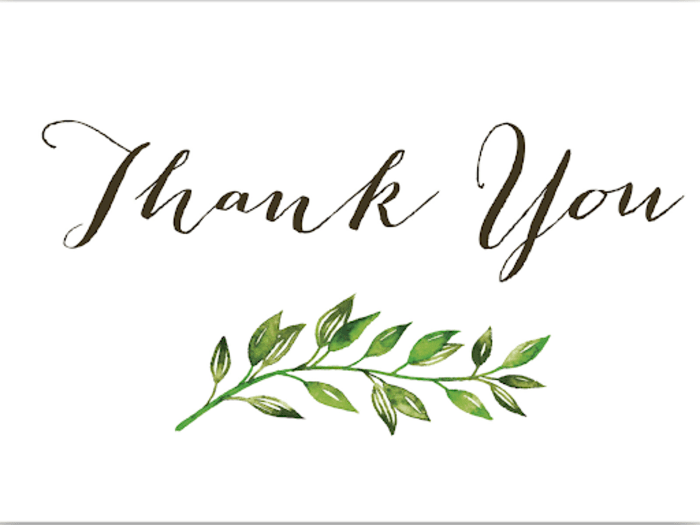